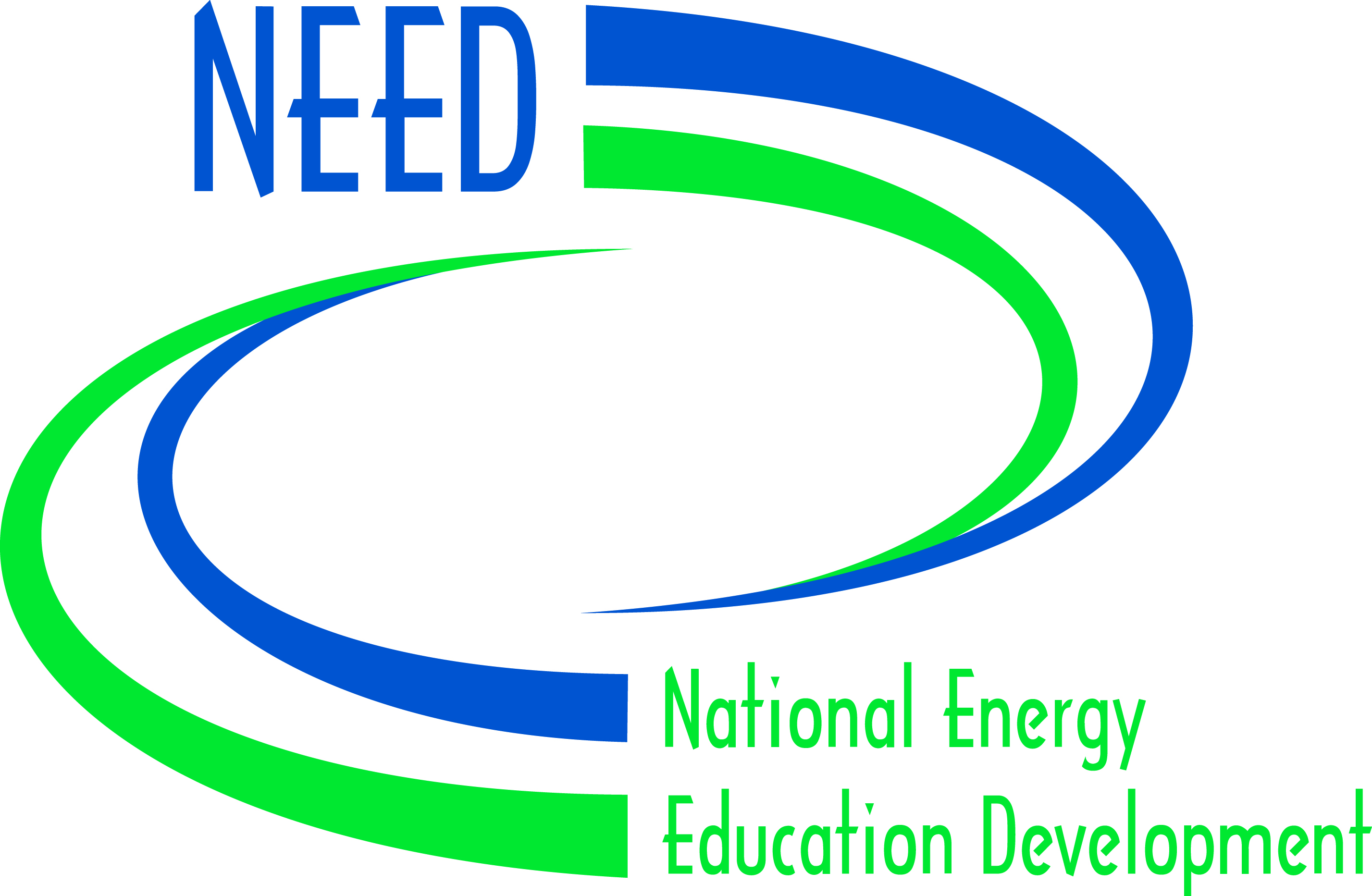 Exploring Nuclear Energy
Nuclear Fusion and Fission
Nuclear Fusion
Nuclear Fission
Small nuclei into large
Immense temperature and pressure
Core of stars
Large nuclei into small
Critical mass to sustain
Two isotopes we use
Iron is the “dead end” of both fusion and fission – it is the lowest energy nucleus and cannot be split or fused.
Global Total Primary Energy Supply (TPES) by fuel, 2017Nuclear provides 5% of total energy and 10% of global electricity generation.
Data: International Energy Agency
Top 5 Nuclear Generating Countries, 2016
Data: International Energy Agency
U.S. Primary Energy Consumption by Source and Sector
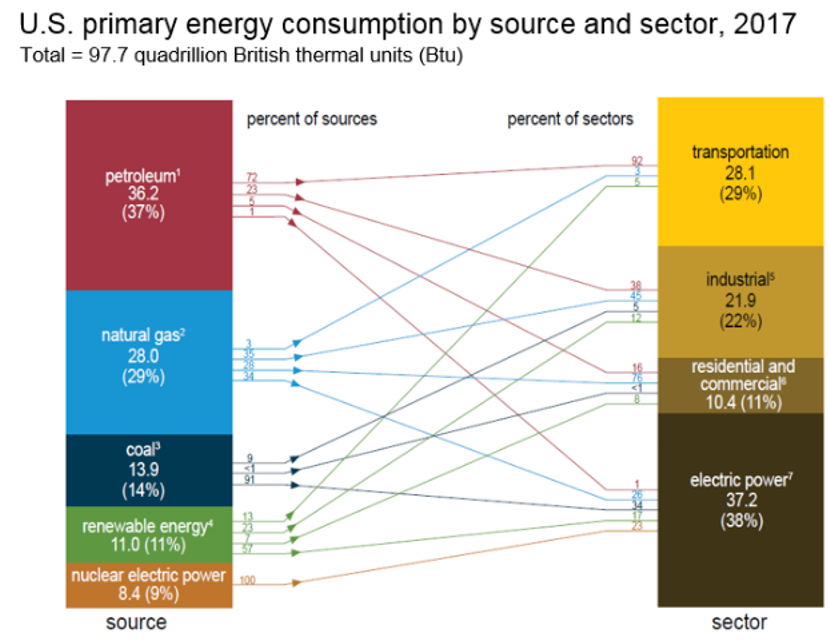 U.S. Electricity Production, 2017
Data provided by US EIA Net Generation by Energy Source
U.S. Electricity Flow 2017Quadrillion Btu
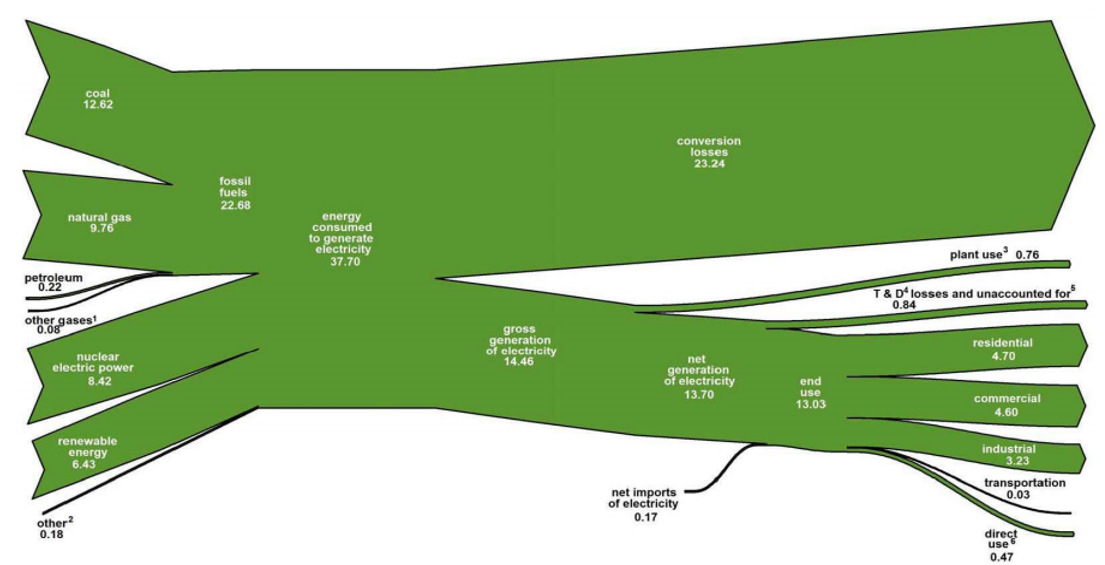 Data: Energy Information Administration
Nuclear Energy Production
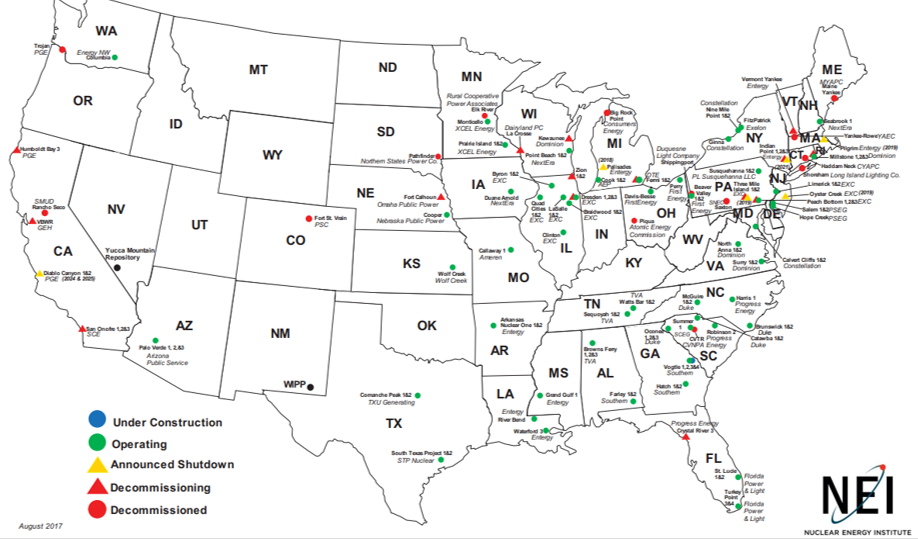 Data: Nuclear Energy Institute
Anatomy of a Nuclear Power Plant
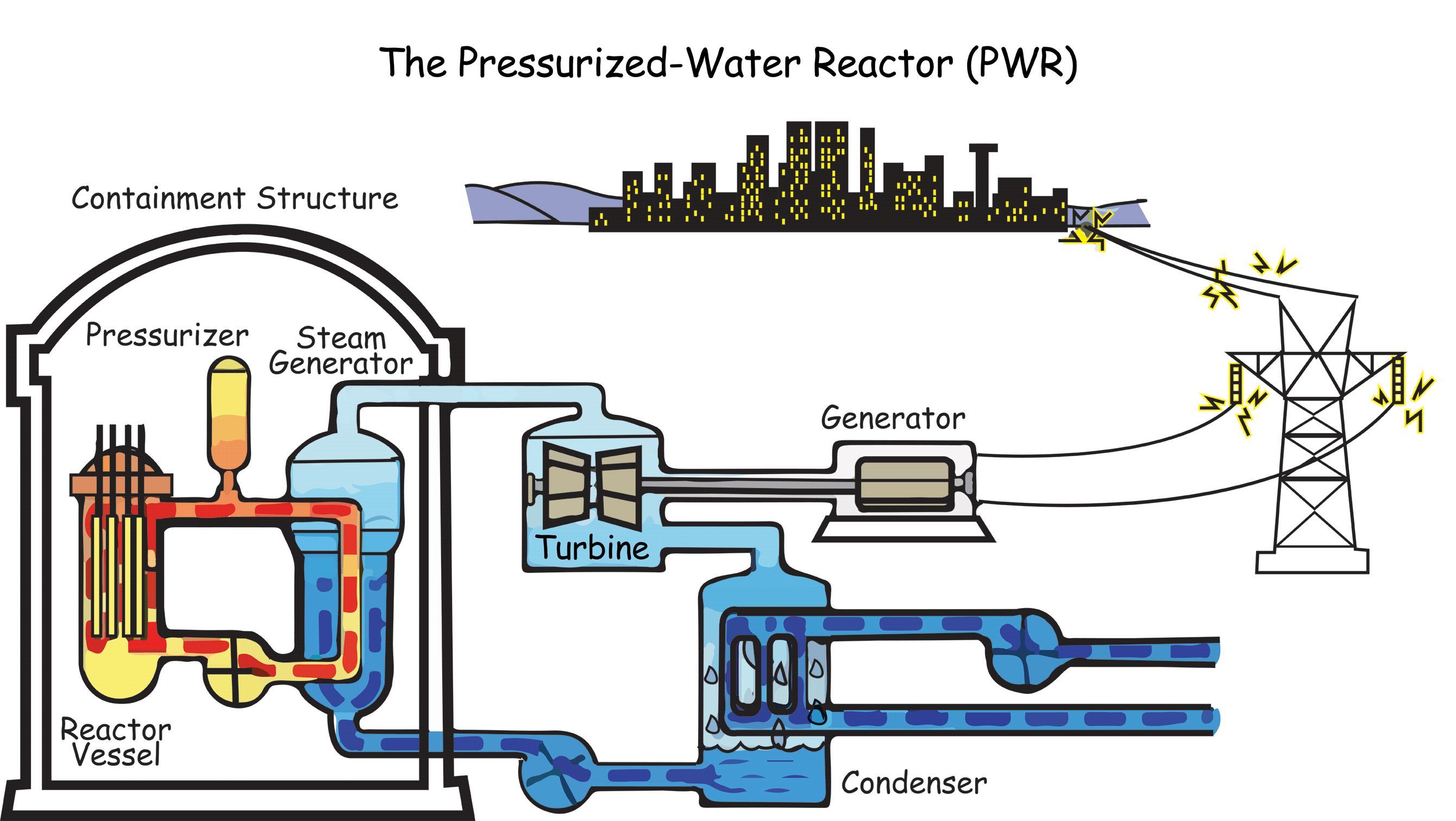 Source:  NRC
Anatomy of a Nuclear Power Plant
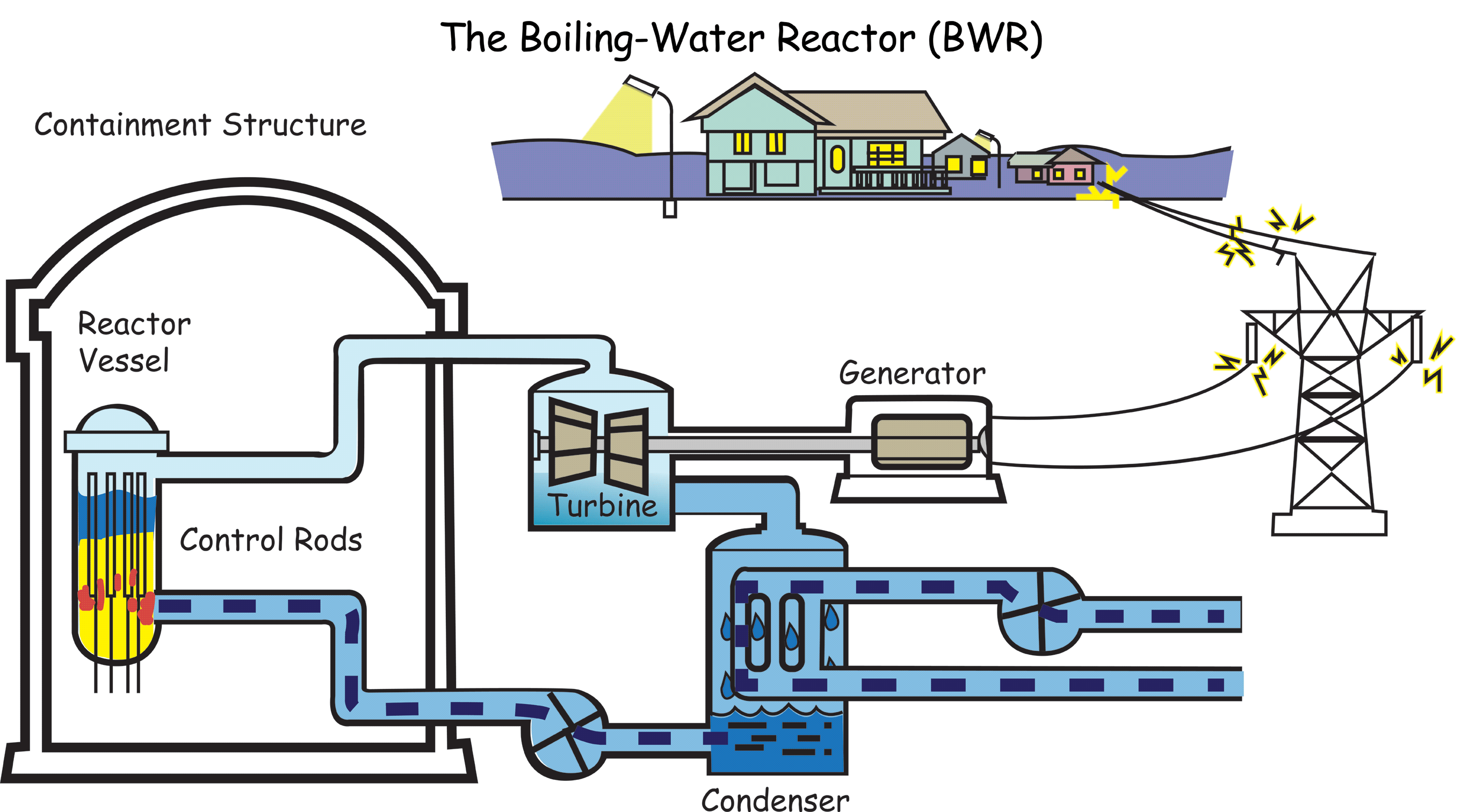 Source:  NRC
Advantages of Nuclear Power
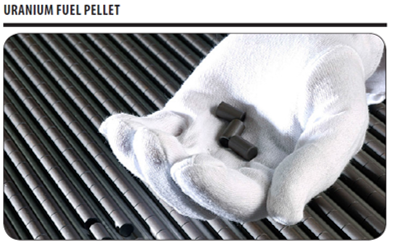 Clean
Plentiful Supply
High energy content in uranium
Small fuel pellet
Can provide base load power 
Energy savings in transportation
Operating cost is low after construction
Drawbacks to Using Nuclear Power
Initial construction costs
Radioactive waste byproduct
Storage
Natural disasters
Public perception
New Nuclear Technologies
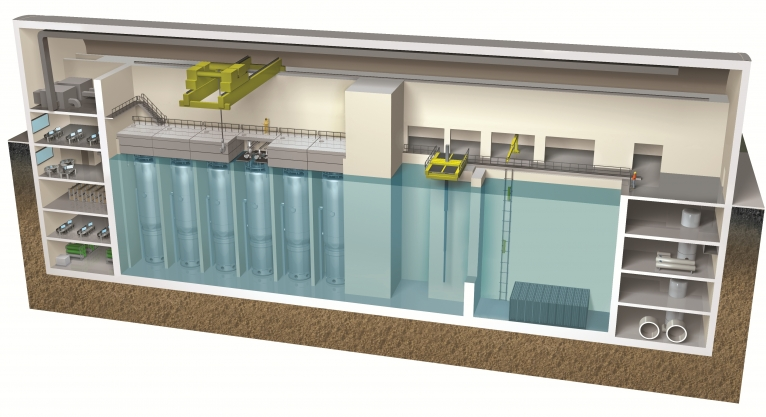 Modular, small-scale reactors
Breeder reactors

http://www.energy.gov/science-innovation/energy-sources/nuclear
Image courtesy of Department of Energy
Food for thought…
Of the 15 methods (wedges) proposed by a Princeton University study to stabilize Carbon Dioxide emissions, 13 of them relate to energy use.  Implementation of any 7 would accomplish the goal of stabilizing emissions.
Efficient vehicles
Reduced use of vehicles
Efficient buildings
Efficient coal power plants
Gas instead of coal power plants
Capture CO2 at base load power plant
Nuclear power for coal power
Wind power for coal power
Photovoltaic power for coal power
Capture CO2 at H2 plant
Capture CO2 at coal-to-synfuels plant
Wind H2 in fuel-cell car for gasoline in hybrid car
Biomass fuel for fossil fuel
For More Information
The NEED Project
www.need.org
info@need.org
1-800-875-5029
Energy Information Administration
U.S. Department of Energy
www.eia.gov